Psalm 51
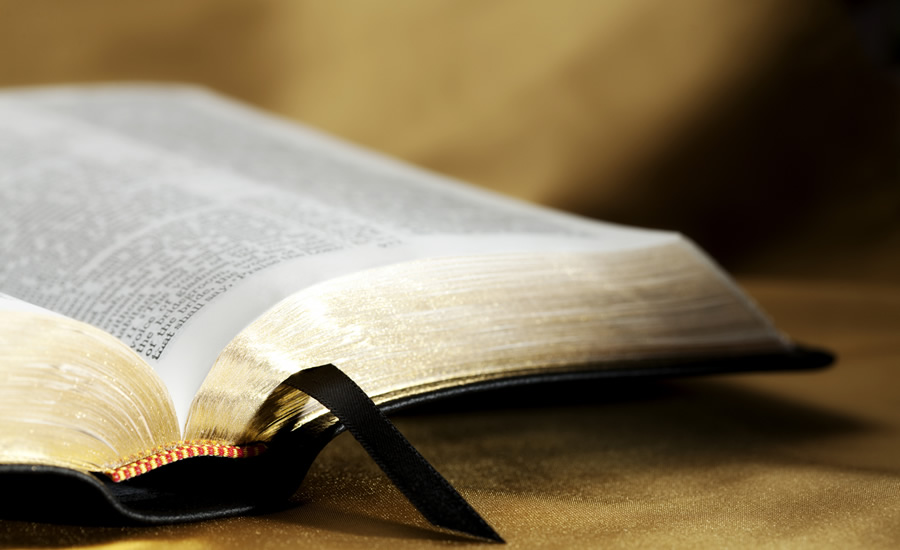 The Blessing of Conscience
Knowing I’ve sinned is not a good feeling
Psalm 51:3
For I know my transgressions,And my sin is ever before me.
The Blessing of Conscience
Knowing I’ve sinned is not a pleasant feeling
Psalm 51:3
For I know my transgressions,And my sin is ever before me.
The Blessing of Conscience
Knowing I’ve sinned is not a pleasant feeling, but it’s a good thing!
Psalm 51:3
For I know my transgressions,And my sin is ever before me.
Ephesians 4 
18  …excluded from the life of God because of the ignorance that is in them, because of the hardness of their heart; 19 and they, having become callous, have given themselves over to sensuality for the practice of every kind of impurity with greediness.
The Blessing of Conscience
Psalm 51:3
For I know my transgressions,And my sin is ever before me.
Saul in 1 Sam 15:15
“they have brought them…
The people spared…”

	vs. 

Saul in 1 Sam 15:24
I have sinned; I have indeed transgressed”
“Confession”
homologeō
same	say
Psalm 51:4
So that You are justified when You speakAnd blameless when You judge.
Isaiah 6:5
“Woe is me, for I am ruined!Because I am a man of unclean lips,And I live among a people of unclean lips;For my eyes have seen the King, the Lord of hosts.”
Psalm 51:5
Behold, I was brought forth in iniquity,And in sin my mother conceived me.
Matthew 15 19 For out of the heart come evil thoughts, murders, adulteries, fornications, thefts, false witness, slanders.
Psalm 51:10
Create in me a clean heart, O God,And renew a steadfast spirit within me.
Matthew 15 19 For out of the heart come evil thoughts, murders, adulteries, fornications, thefts, false witness, slanders.
Psalm 51:6
Behold, You desire truth in the innermost being,And in the hidden part You will make me know wisdom.
Matthew 15 19 For out of the heart come evil thoughts, murders, adulteries, fornications, thefts, false witness, slanders.
Psalm 51:17
The sacrifices of God are a broken spirit;A broken and a contrite heart, O God, You will not despise.
Exodus 12 22 You shall take a bunch of hyssop and dip it in the blood which is in the basin, and apply some of the blood that is in the basin to the lintel and the two doorposts
Inward Change Won’t Save Us
Psalm 51:7
Purify me with hyssop, and I shall be clean;Wash me, and I shall be whiter than snow.
Hyssop associated with…
cleansing from leprosy (Lev 14)
cleansing a people and things defiled by death (Num 19)
Hebrews 9:19ff
Inward Change Won’t Save Us
Psalm 51:7
Purify me with hyssop, and I shall be clean;Wash me, and I shall be whiter than snow.
Hyssop associated with
cleansing from leprosy (Lev 14)
cleansing a people and things defiled by death (Num 19)
Hebrews 10:21-22
Inward Change Won’t Save Us
Psalm 51:7
Purify me with hyssop, and I shall be clean;Wash me, and I shall be whiter than snow.